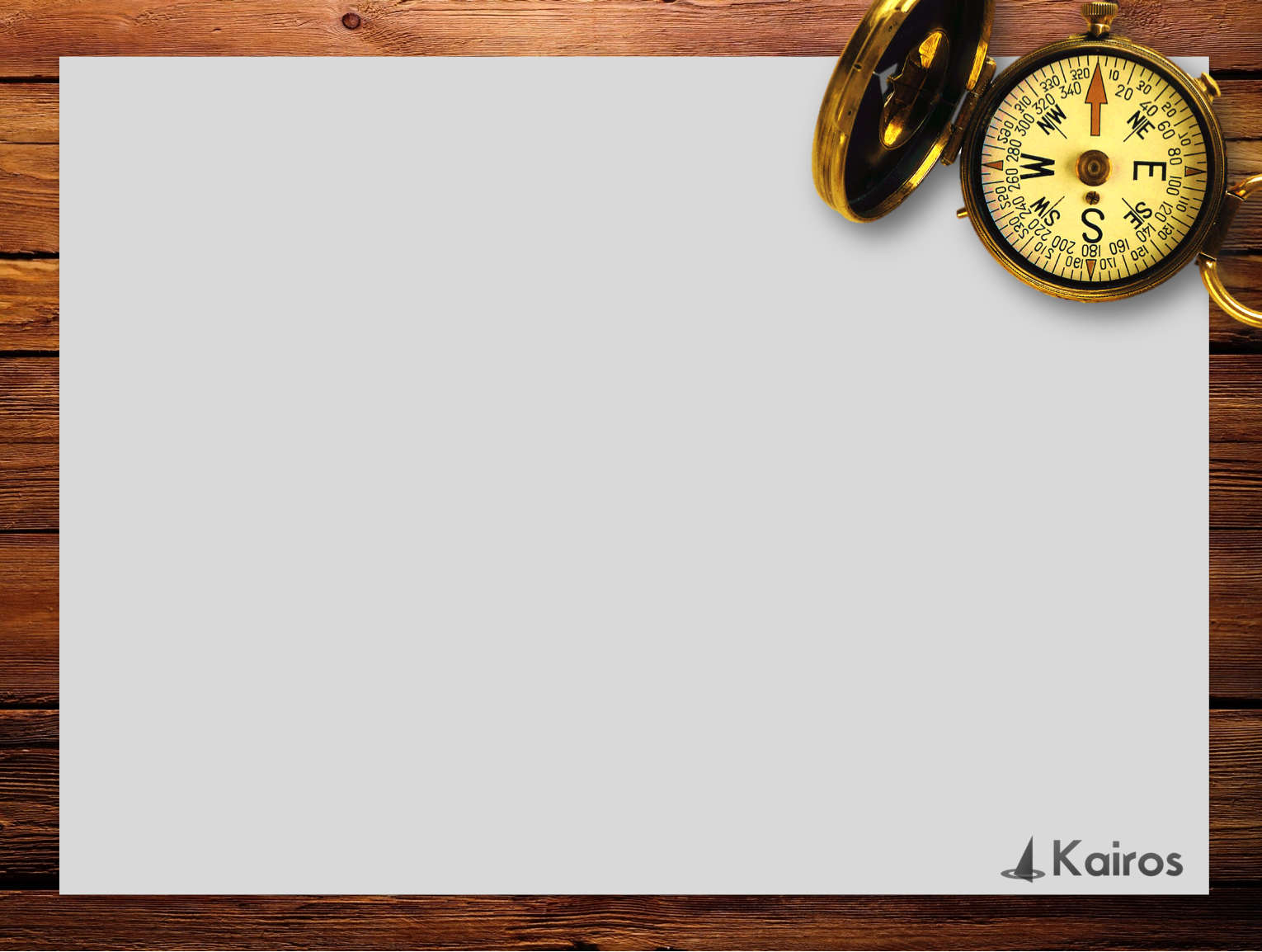 MINHA MISSÃO
MARCELO BOSCO